| Week 5 | Day 1
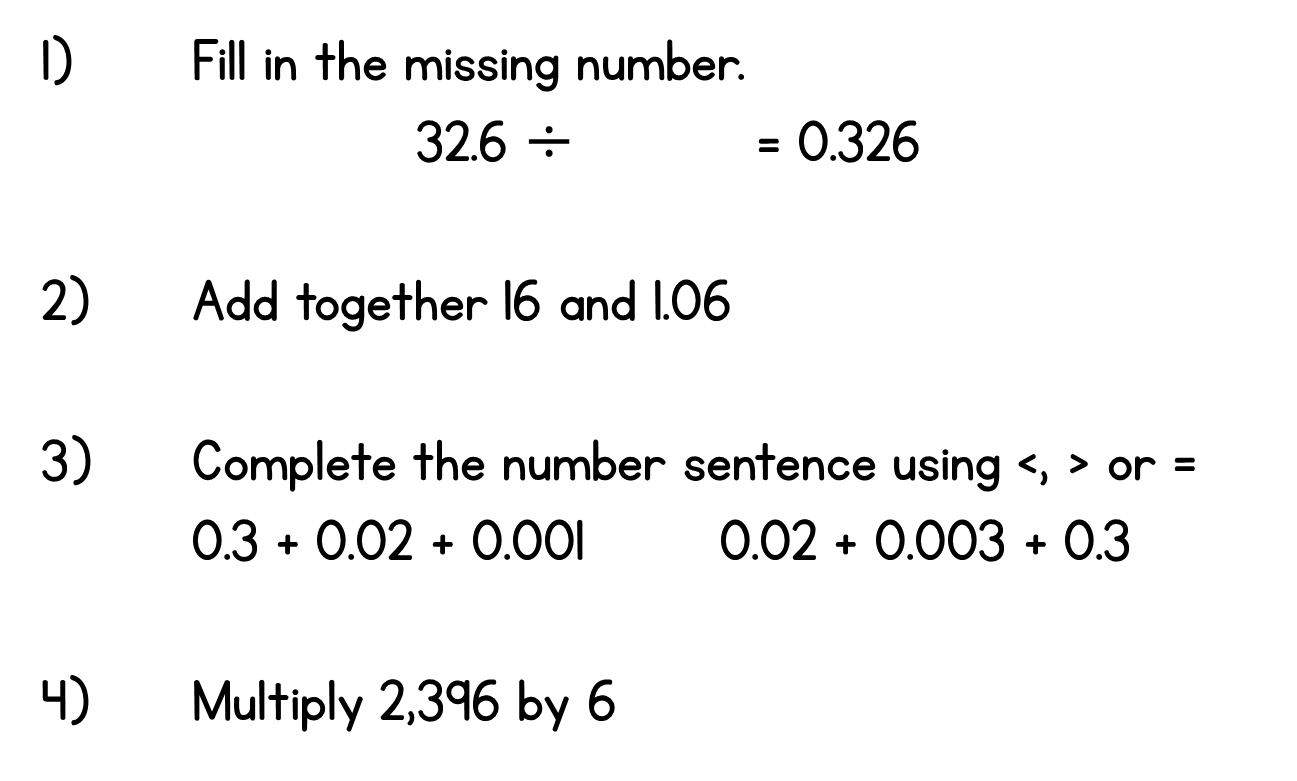 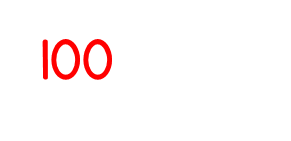 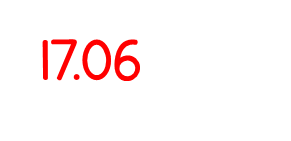 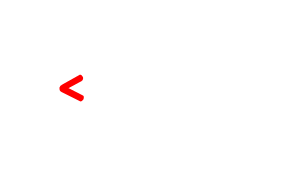 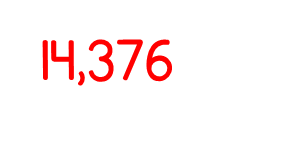 | Week 5 | Day 2
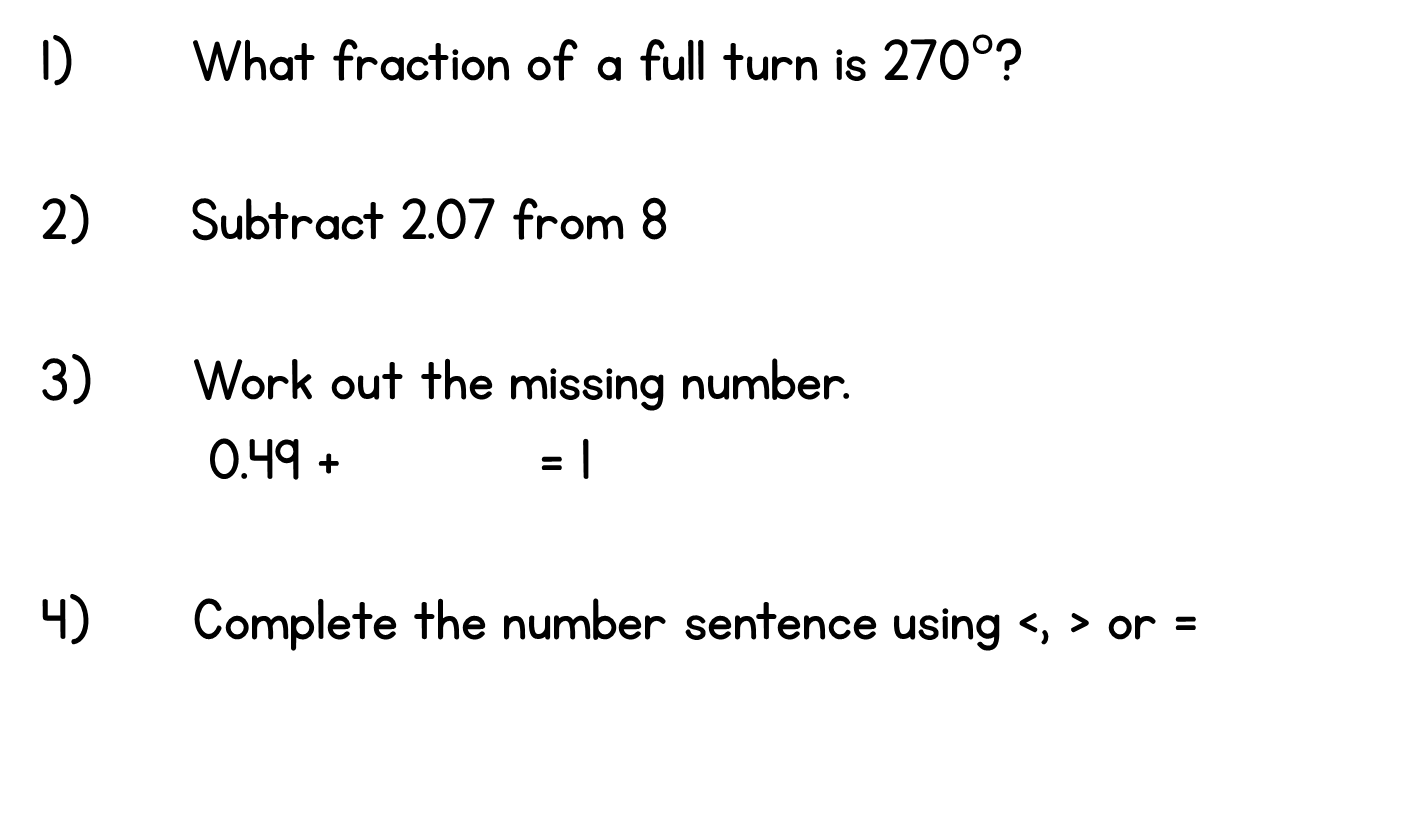 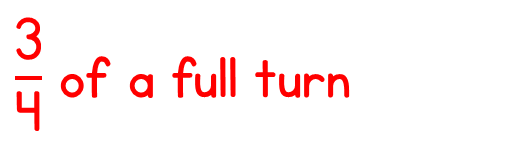 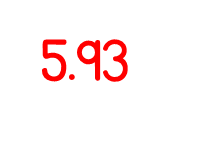 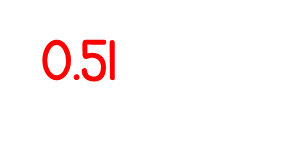 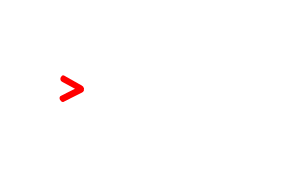 | Week 5 | Day 3
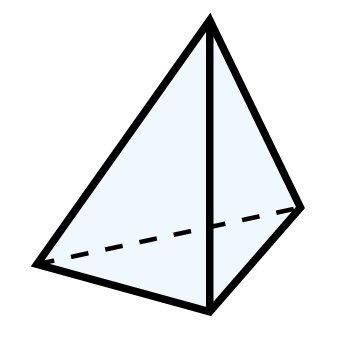 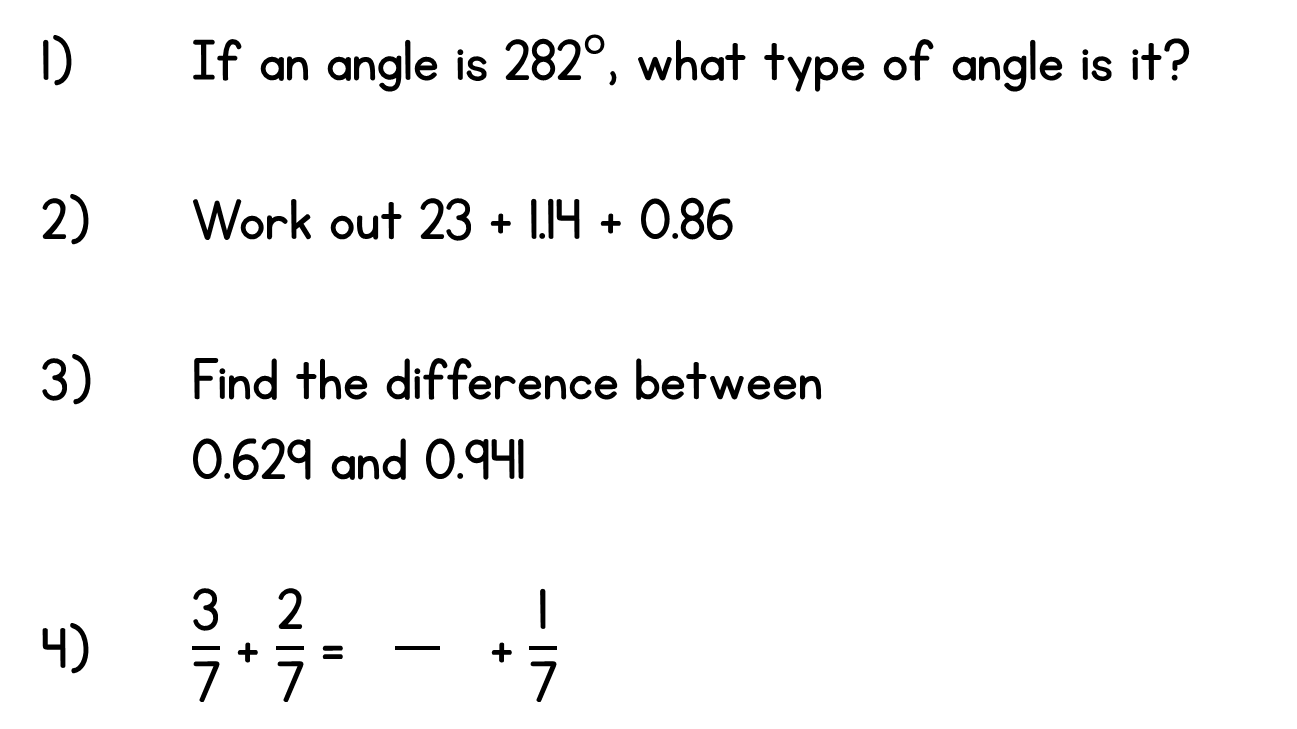 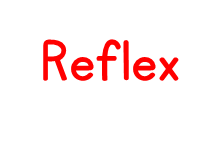 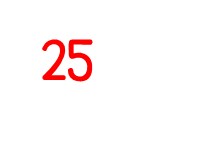 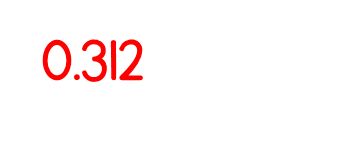 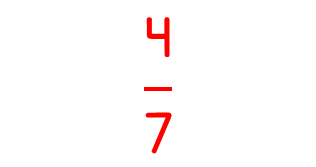 | Week 5 | Day 4
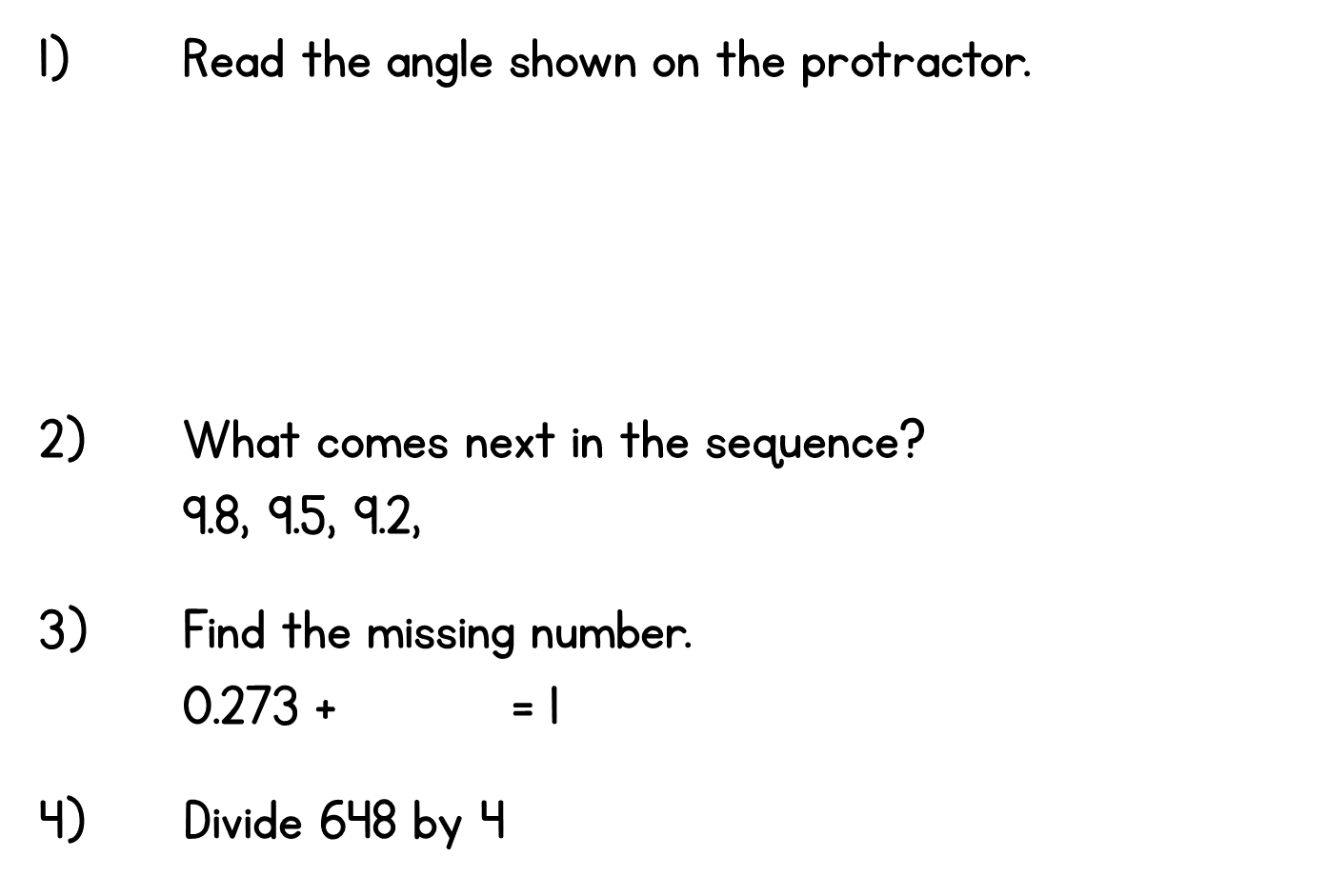 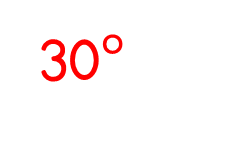 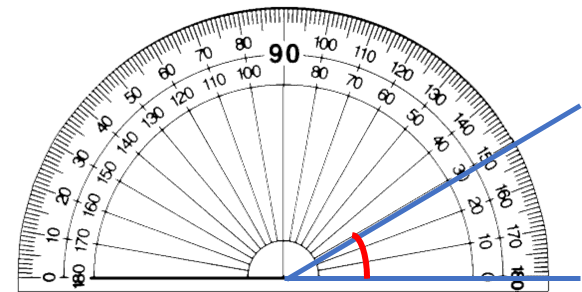 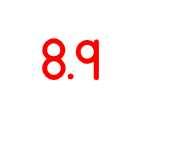 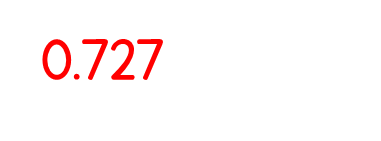 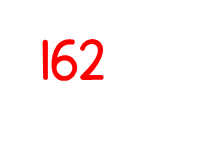 | Week 5 | Day 5
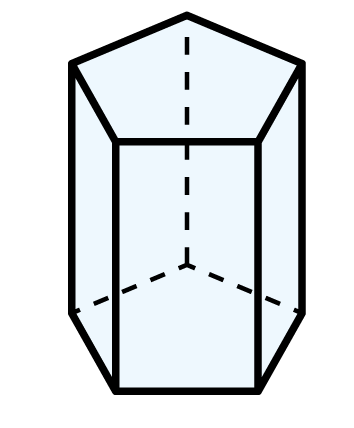 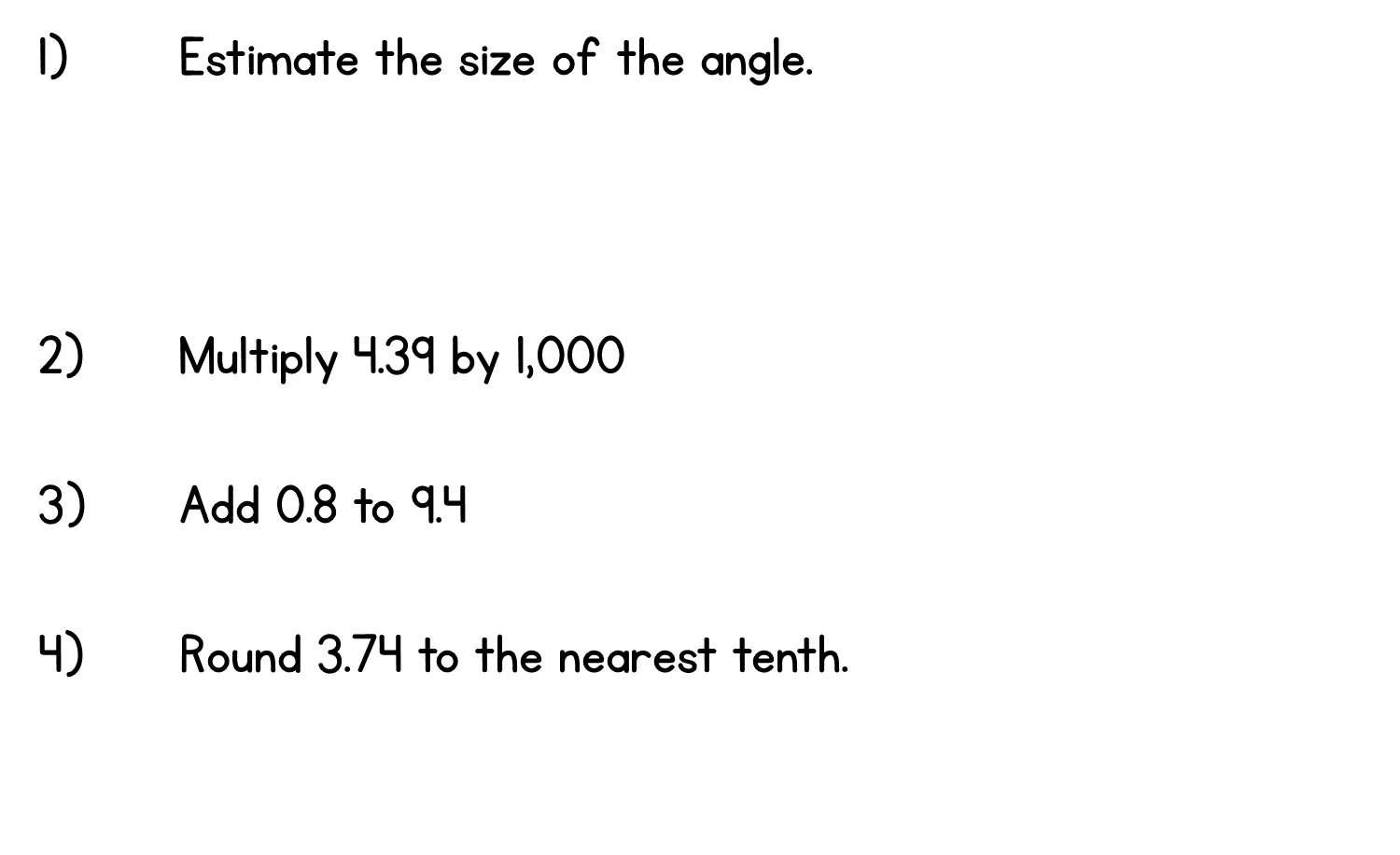 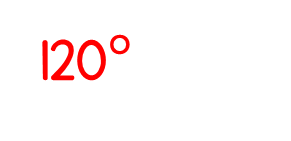 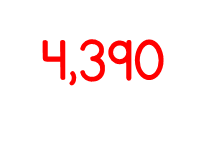 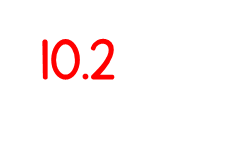 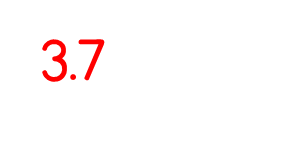